Subsurface scattering
Jaroslav Křivánek, KSVI, MFF, UK
Jaroslav.Krivanek@mff.cuni.cz
Subsurface scattering examples
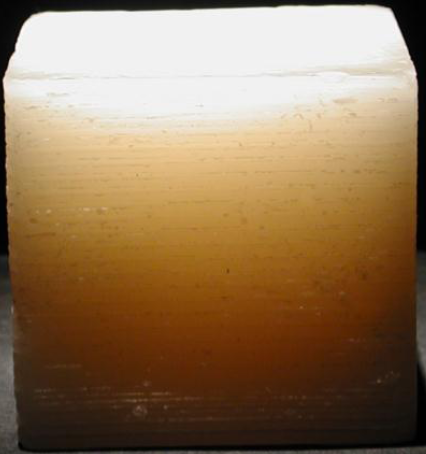 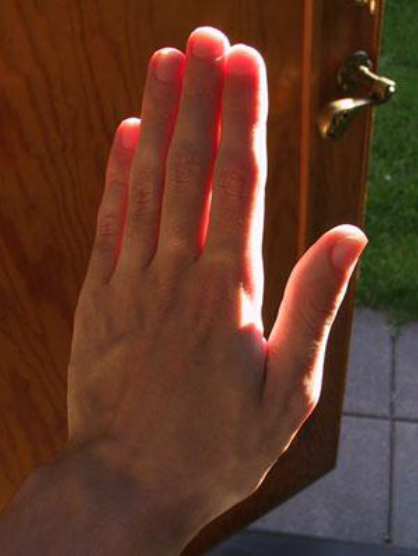 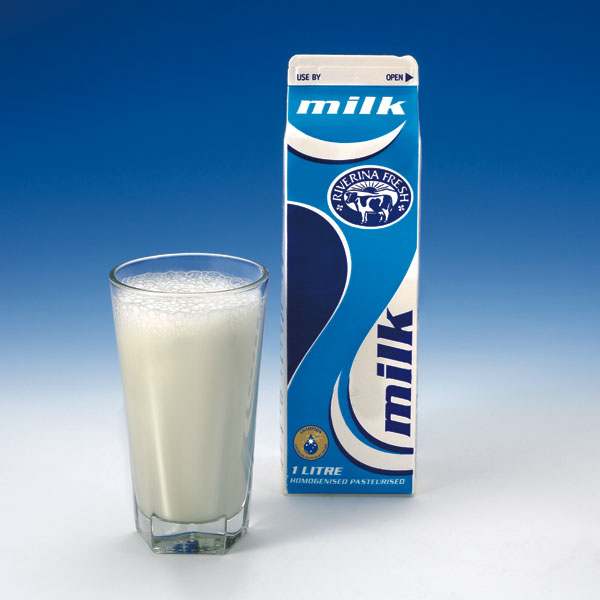 Real
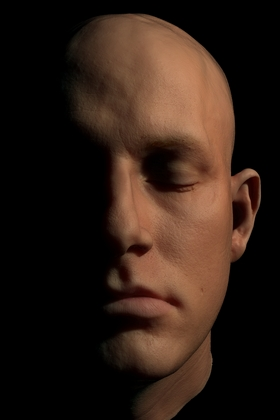 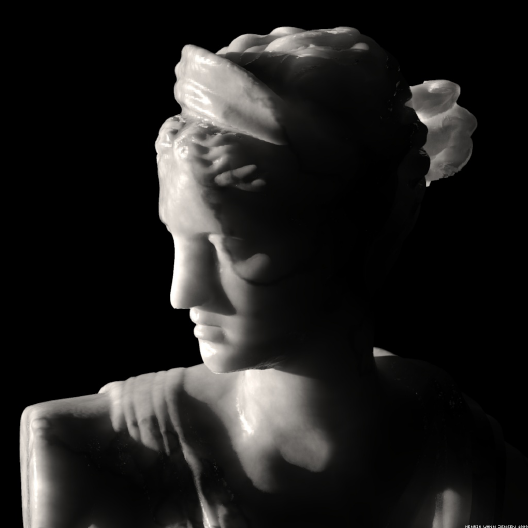 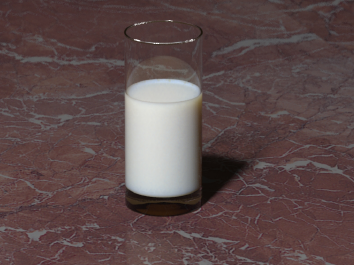 Simulated
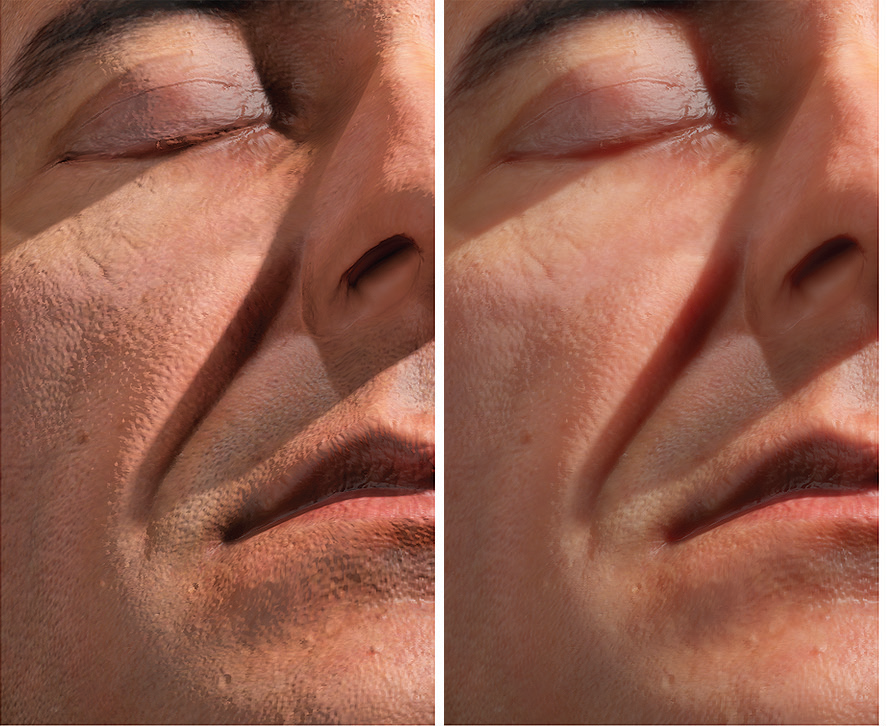 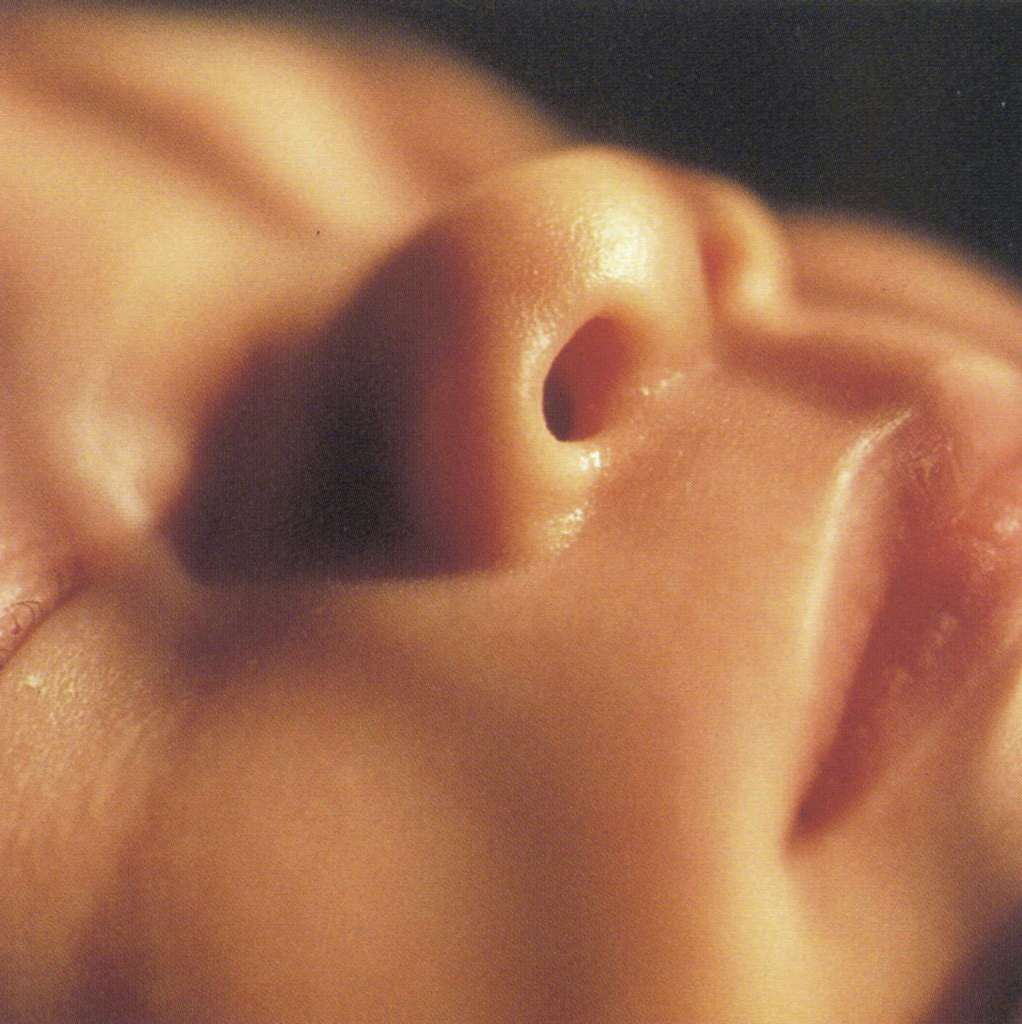 Video
BSSRDF
Bidirectional surface scattering distribution function [Nicodemus 1977]
8D function (2x2 DOFs for surface + 2x2 DOFs for dirs)
Differential outgoing radiance per differential incident flux (at two possibly different  surface points)




Encapsulates all light behavior under the surface
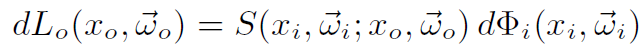 BSSRDF vs. BRDF
BRDF is a special case of BSSRDF (same entry/exit pt)
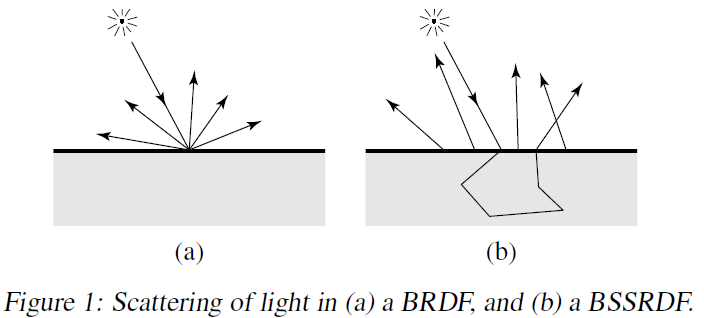 BSSRDF vs. BRDF examples 1
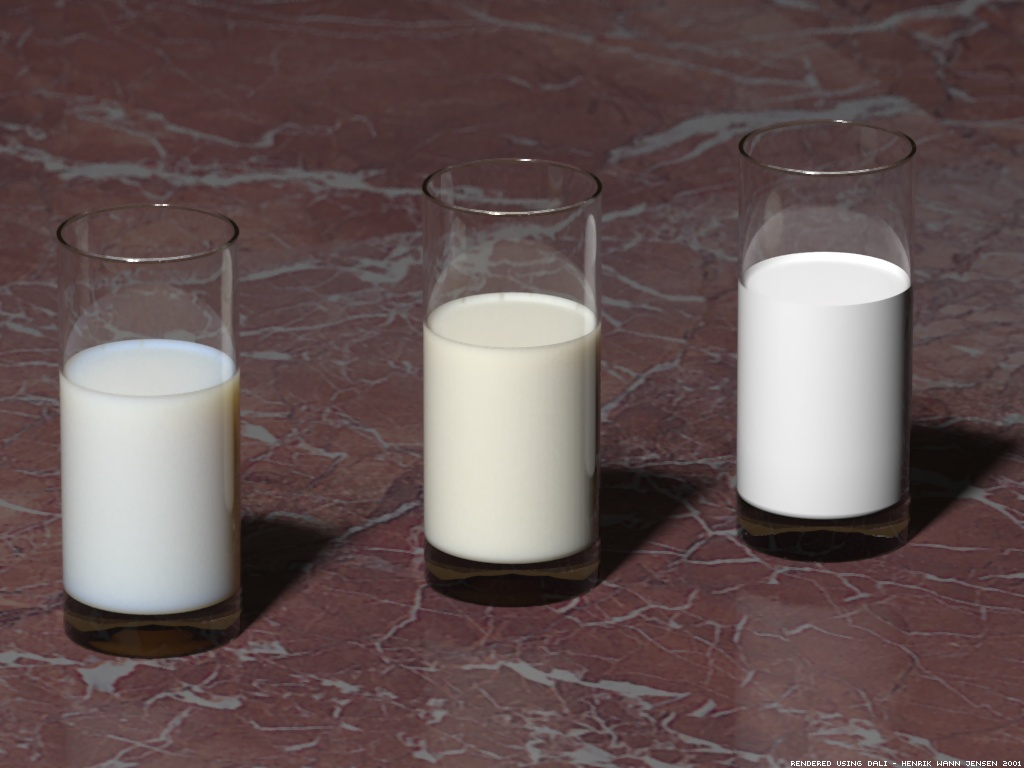 BSSRDF
BRDF
BSSRDF vs. BRDF examples
BRDF – hard, unnatural appearance
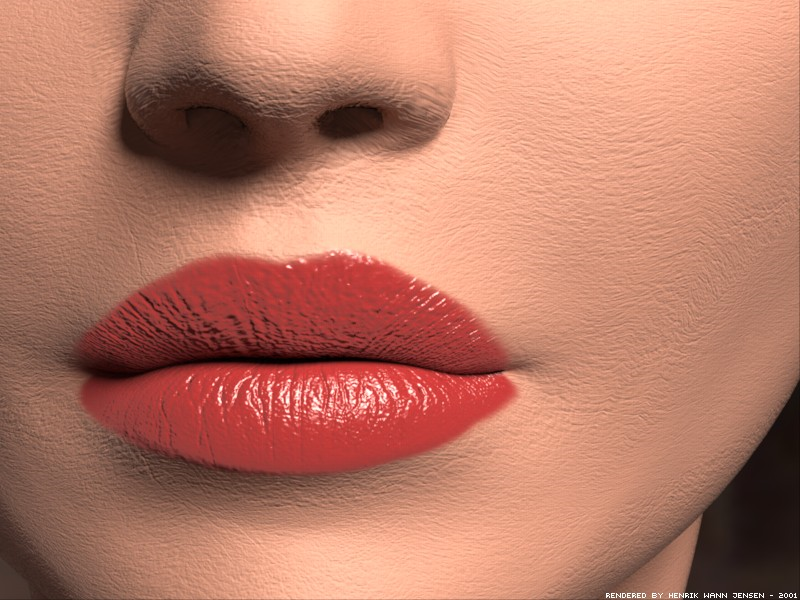 BRDF
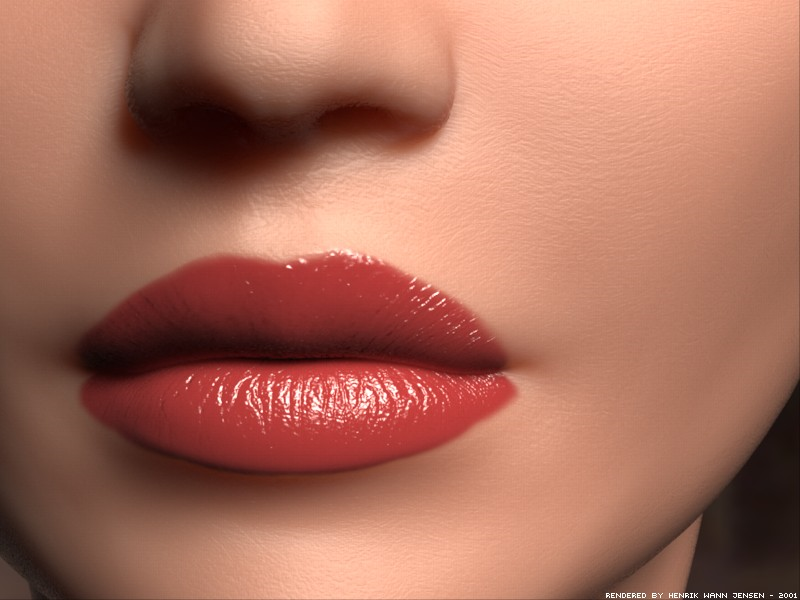 BSSRDF
BSSRDF vs. BRDF examples
Show video (SIGGRAPH 2001 Electronic Theater)
BRDF
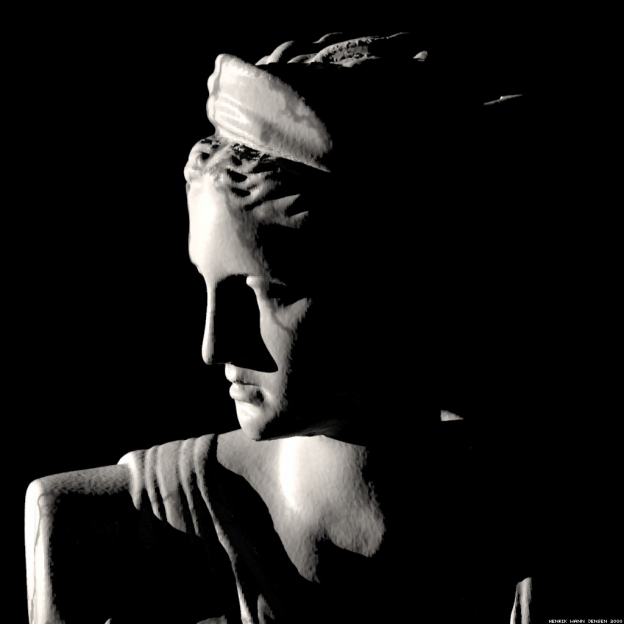 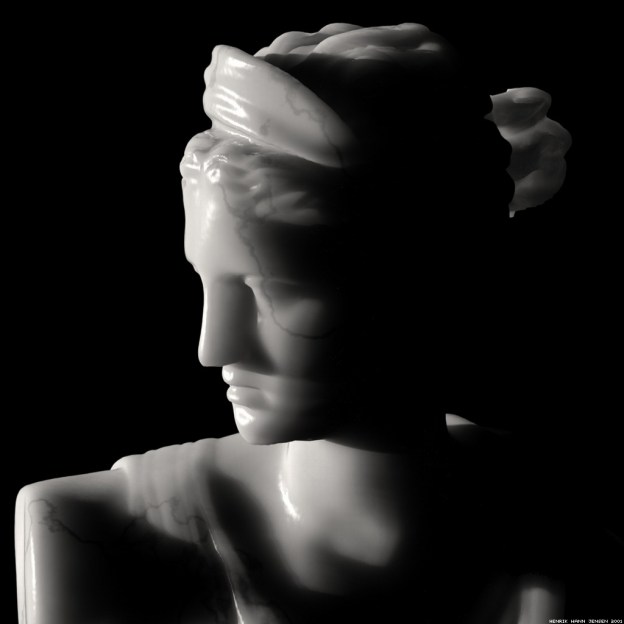 BSSRDF
BSSRDF vs. BRDF
Some BRDF model do take subsurface scattering into account (to model diffuse reflection)
[Kruger and Hanrahan 1993]

BRDF assumes light enters and exists at the same point(not that there isn’t any subsurface scattering!)
Generalized reflection equation
Remember that

So total outgoing radiance at xo in direction wo is




(added integration over the surface)
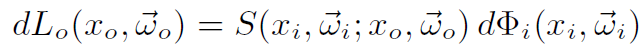 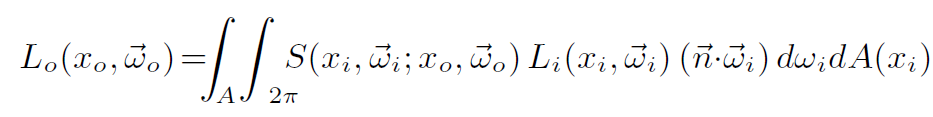 Subsurface scattering simulation
Path tracing – way too slow
Photon mapping – practical [Dorsey et al. 1999]
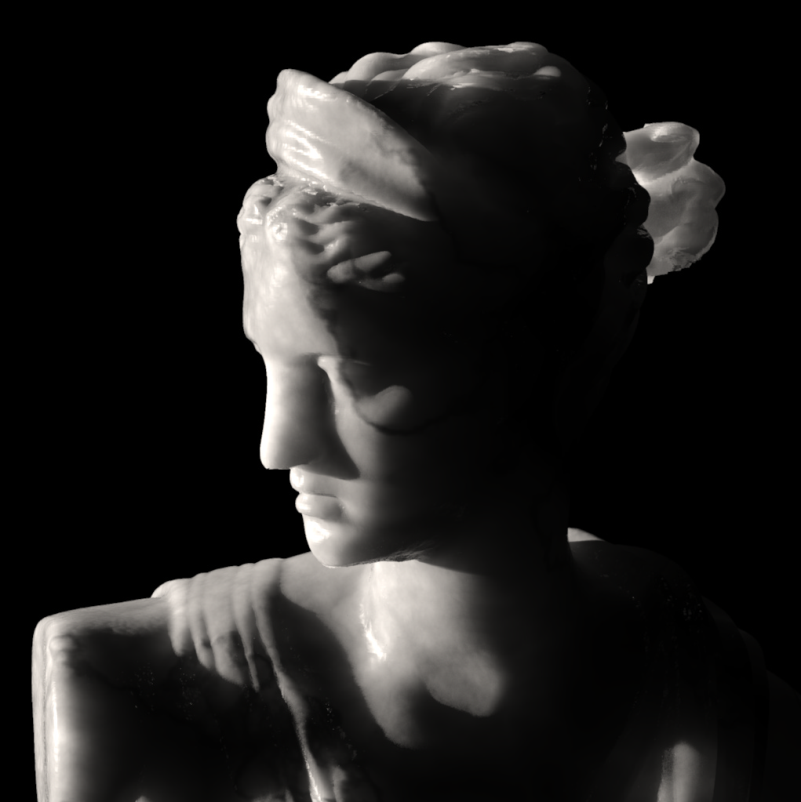 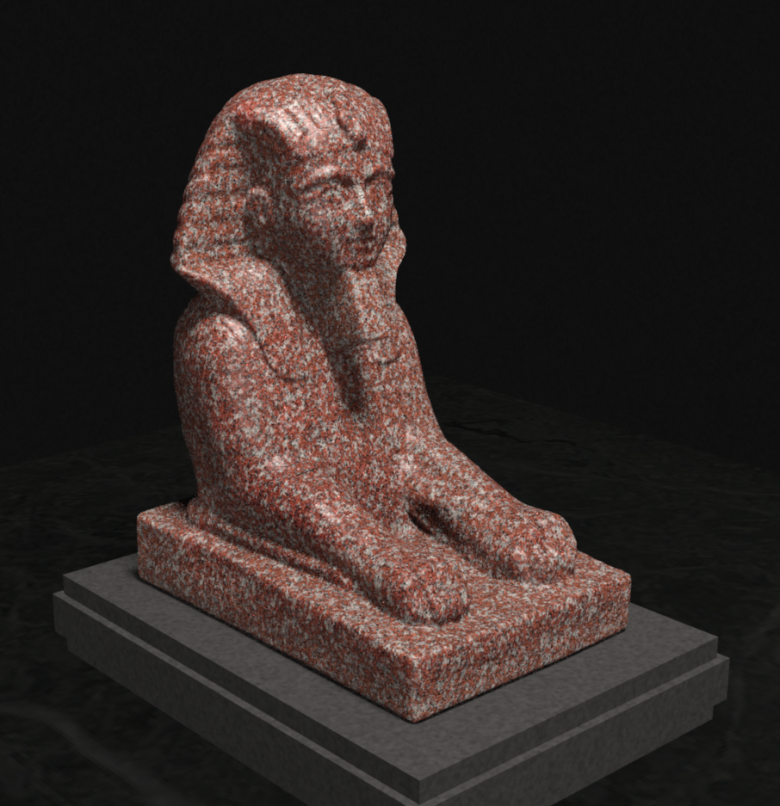 Simulating SS with photon mapping
Special instance of volume photon mapping [Jensen and Christensen 1998]

Photons distributed from light sources, stored inside objects as they interact with the medium

Ray tracing step enters the medium and gather photons
Problems with MC simulation of SS
MC simulations (path tracing, photon mapping) can get very expensive for high-albedo media (skin, milk)
High albedo means little energy lost at scattering events
Many scattering events need to be simulated (hundreds)

Example: albedo of skim milk, a = 0.9987
After 100 scattering events, 87.5% energy retained
After  500 scattering events, 51% energy retained
After 1000 scattering events, 26% energy retained

(compare to surfaces, where after 10 bounces most energy is usually lost)
Practical model for subsurface scattering
Jensen, Marschner, Levoy, and Hanrahan, 2001
Won Academy award (Oscar) for this contribution

Can find a diffuse BSSRDF Rd(r), where r = ||x0 – xi||
1D instead of 8D !
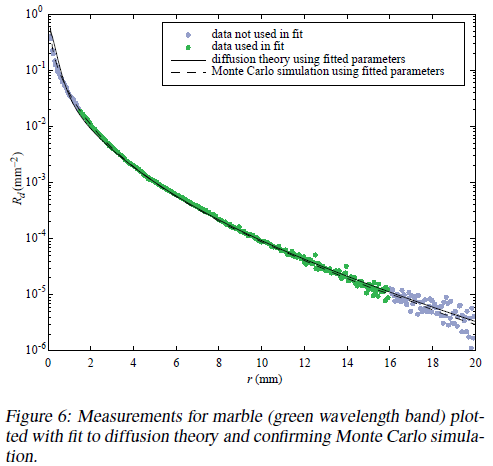 Practical model for subsurface scattering
Several key approximations that make it possible

Principle of similarity 
Approximate highly scattering, directional medium by isotropic medium with modified  (“reduced”) coefficients

Diffusion approximation
Multiple scattering can be modeled as diffusion (simpler equation than full RTE)

Dipole approximation
Closed-form solution of diffusion can be obtained by placing two virtual point sources in and outside of the medium
Approx. #1: Principle of similarity
Observation
Even highly anisotropic medium becomes isotropic after many interactions because every scattering blurs light

Isotropic approximation
Approx. #1: Principle of similarity
Anisotropically scattering medium with high albedo approximated as isotropic medium with
reduced scattering coefficient:
reduced extinction coefficient:
(absorption coefficient stays the same)

Recall that g is the mean cosine of the phase function:



Equal to the anisotropy parameter for the Henyey-Greenstein phase function
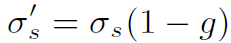 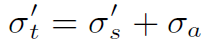 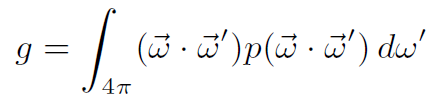 Reduced scattering coefficient
Strongly forward scattering medium, g = 1
Actual medium: the light makes a strong forward progress
Approximation: small reduced coeff => large distance before light scatters

Strongly backward scattering medium, g = -1
Actual medium: light bounces forth and back, not making much progress
Approximation: large reduced coeff => small scattering distance
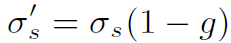 Approx. #2:  Diffusion approximation
We know that radiance mostly isotropic after multiple scattering; assume homogeneous, optically thick
Approximate radiance at a point with just 4 SH terms:



Constant term: scalar irradiance, or fluence


Linear term: vector irradiance
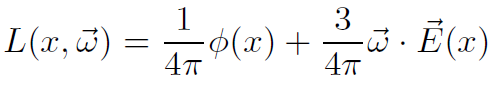 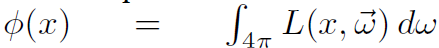 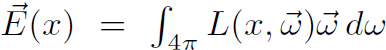 Diffusion approximation
With the assumptions from previous slide, the full RTE can be approximated by the diffusion equation

Simpler than RTE (we’re only solving for the scalar fluence, rather than directional radiance)

Skipped here, see [Jensen et al. 2001] for details
Solving diffusion equation
Can be solved numerically
Simple analytical solution for point source in infinite homogeneous medium:





Diffusion coefficient: 

Effective transport coefficient:
source flux
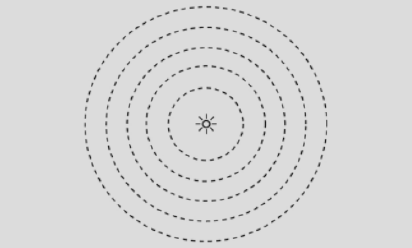 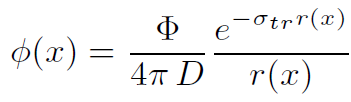 distance to source
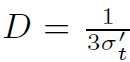 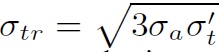 Solving diffusion equation
Our medium not infinite, need to enforce boundary condition
Radiance at boundary going down equal to radiance incident at boundary weighed by Fresnel coeff (accounting for reflection)

Fulfilled, if f(0,0,2AD) = 0 (zero fluence at height 2AD)
where


Diffuse Fresnel reflectance
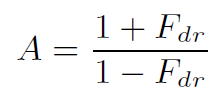 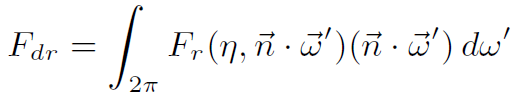 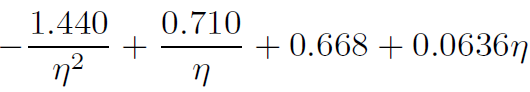 approx as
Dipole approximation
Fulfill f(0,0,2AD) = 0 by placing two point sources (positive and negative) inside and above medium
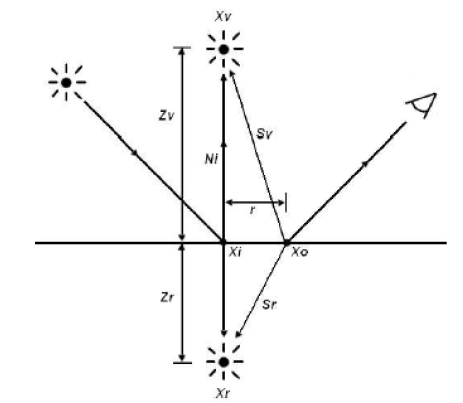 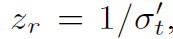 one mean free path below surface
Dipole approximation
Fluence due to the dipole (dr … dist to real, dv .. to virtual)



Diffuse reflectance due to dipole


We want radiant exitance (radiosity) at surface…
(gradient of fluence )

… per unit incident flux
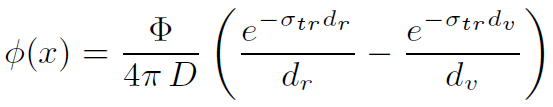 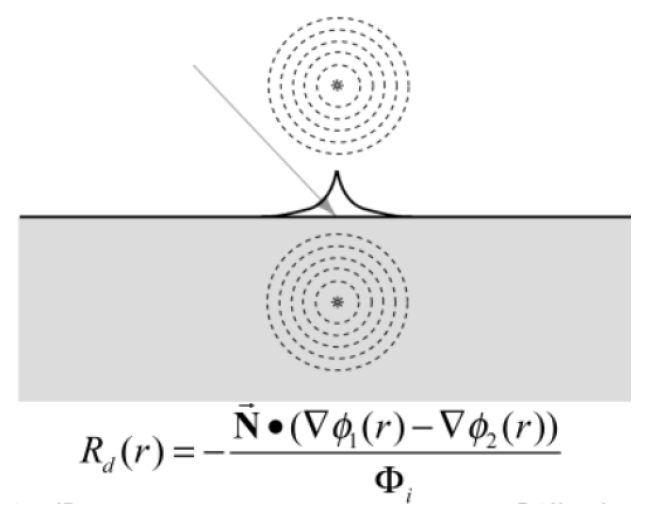 Diffuse reflectance due to dipole
Gradient of fluence per unit incident flux
gradient in the normal 
direction = derivative w.r.t. z-axis
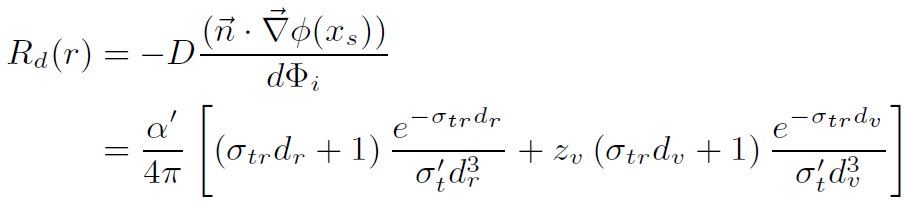 Diffusion profile
Plot of Rd
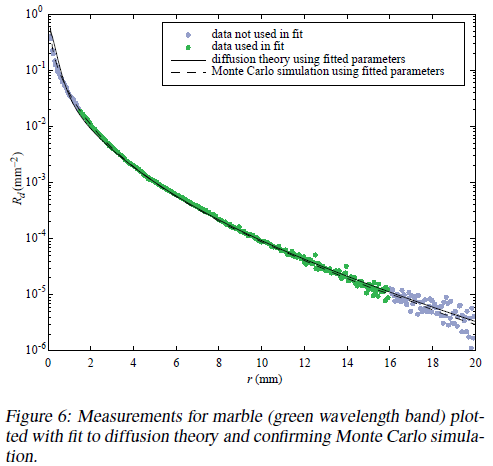 Final diffusion BSSRDF
Diffuse multiple-scattering reflectance
Normalization term (like for surfaces)
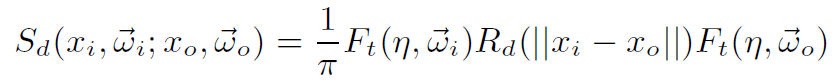 Fresnel term for incident light
Fresnel term for outgoing light
Single scattering term
Cannot be accurately described by diffusion

Much shorter influence than multiple scattering

Computed by classical MC techniques (marching along ray, connecting to light source)
Complete BSSRDF model
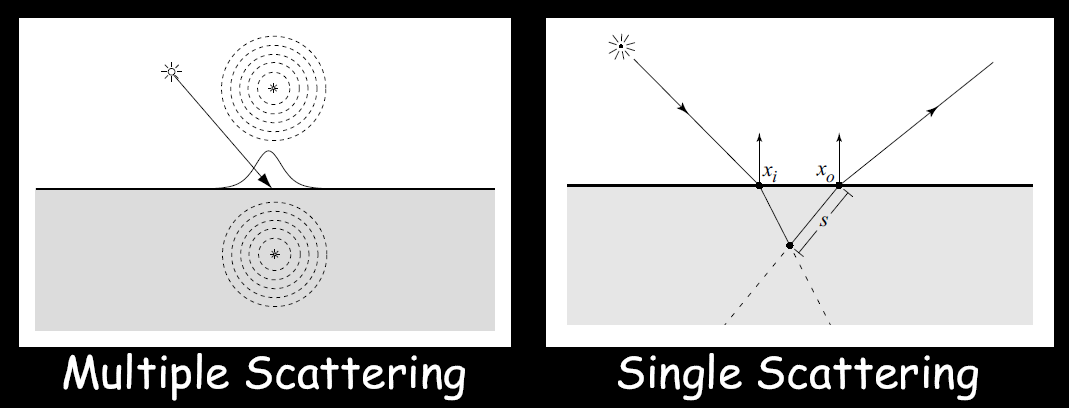 MC simulation vs. BSSRDF model
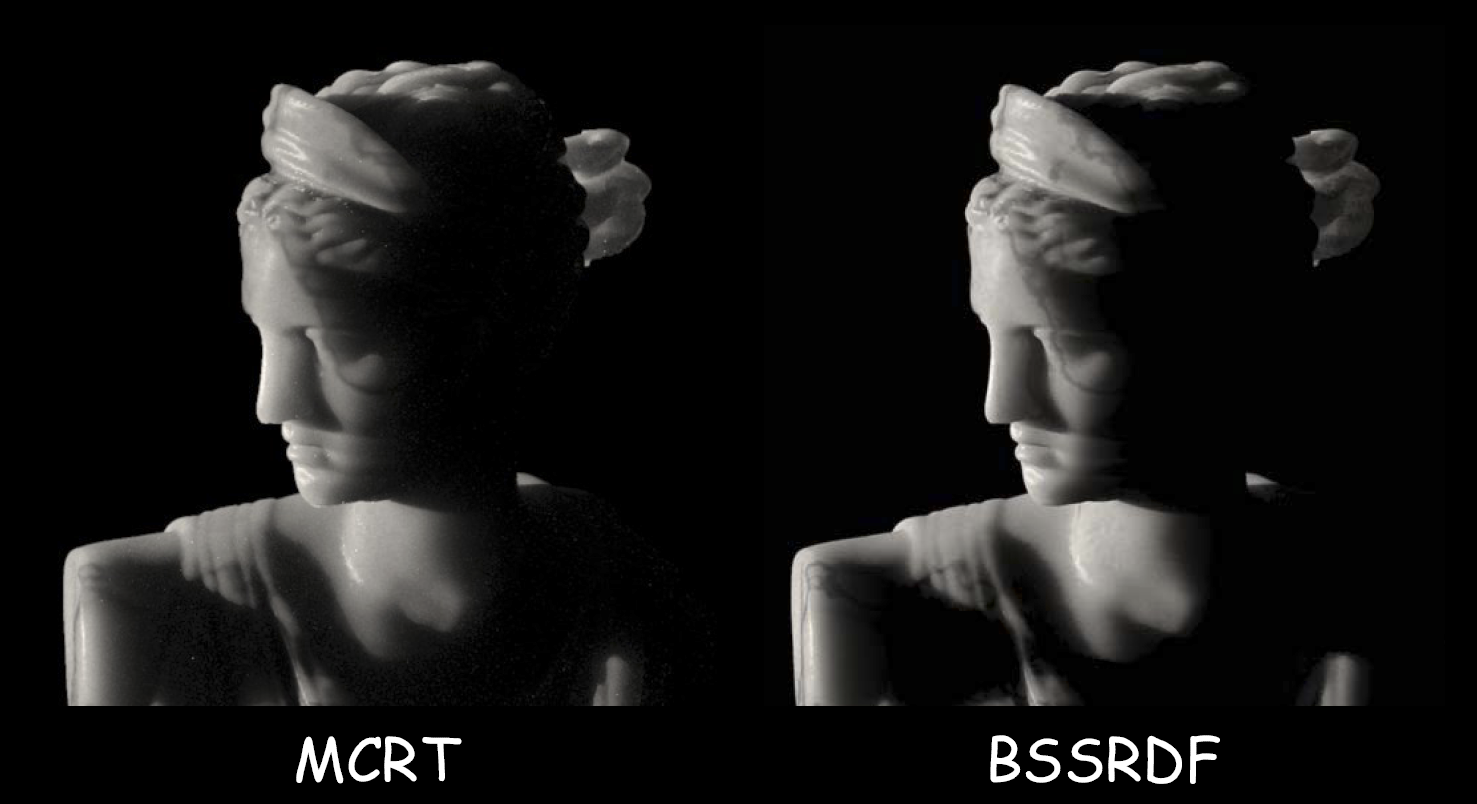 Multiple Dipole Model
Skin is NOT an semi-infinite slab
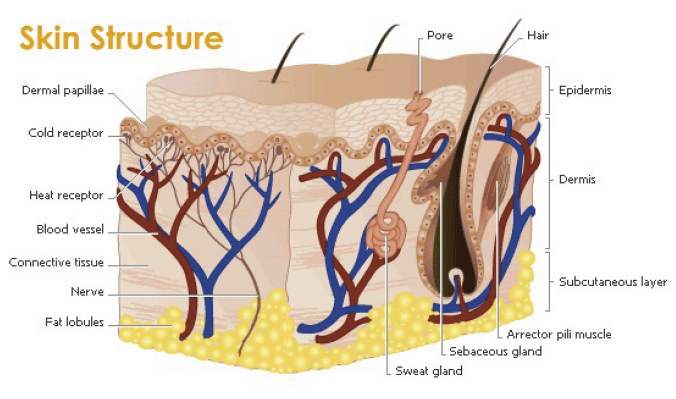 Multiple Dipole Model
[Donner and Jensen 2005]
Dipole approximation assumed semi-infinite homogeneous medium
Many materials, namely skin, has multiple layers of different optical properties and thickenss
Solution: infinitely many point sources
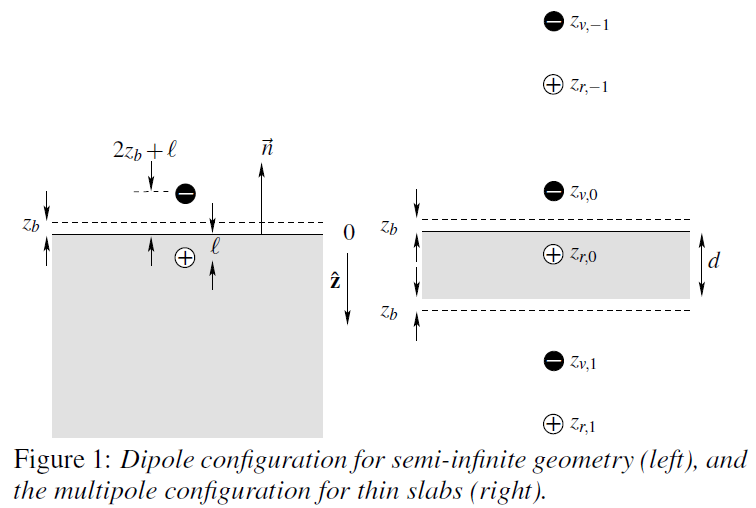 Diplole vs. multipole
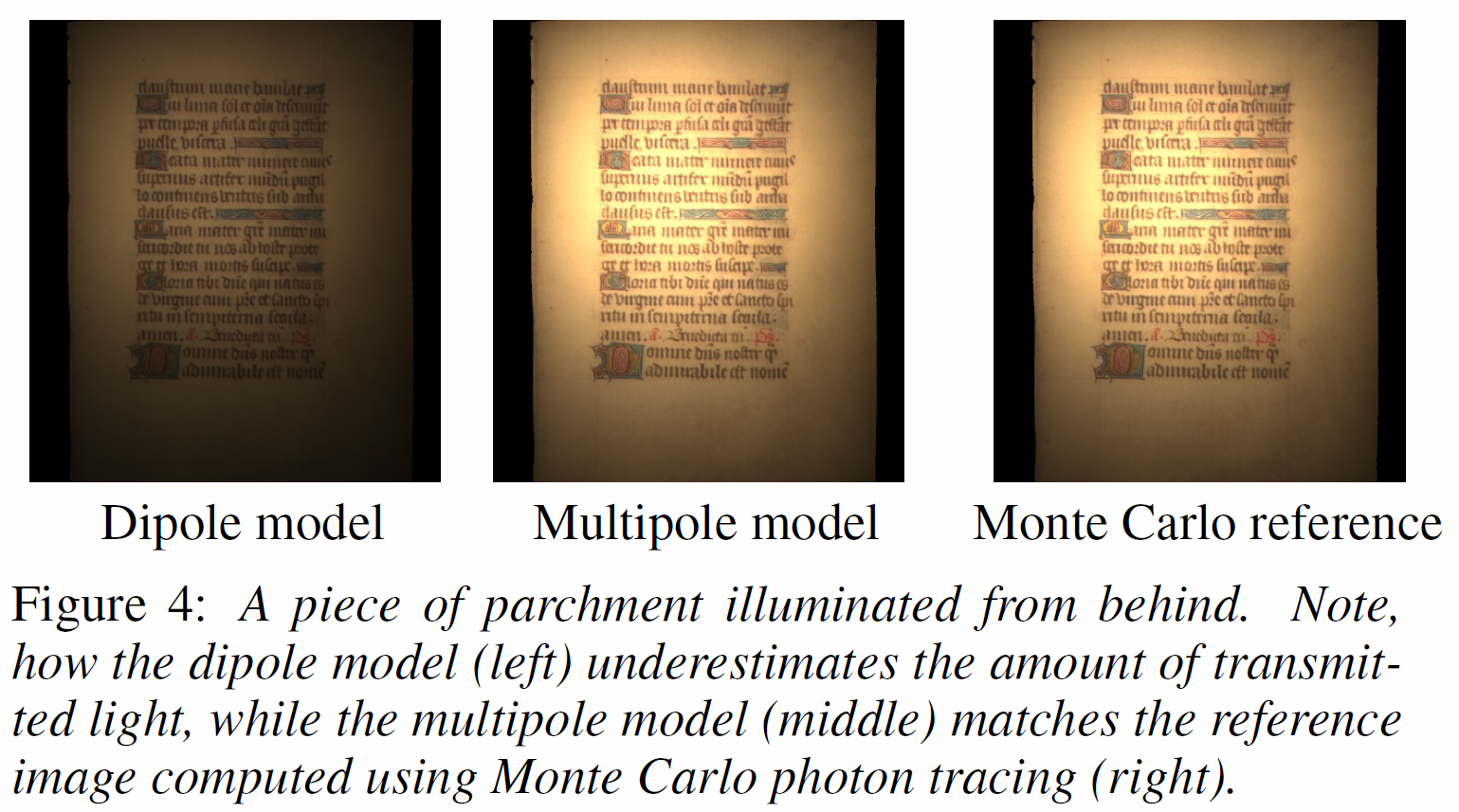 Multiple Dipole Model - Results
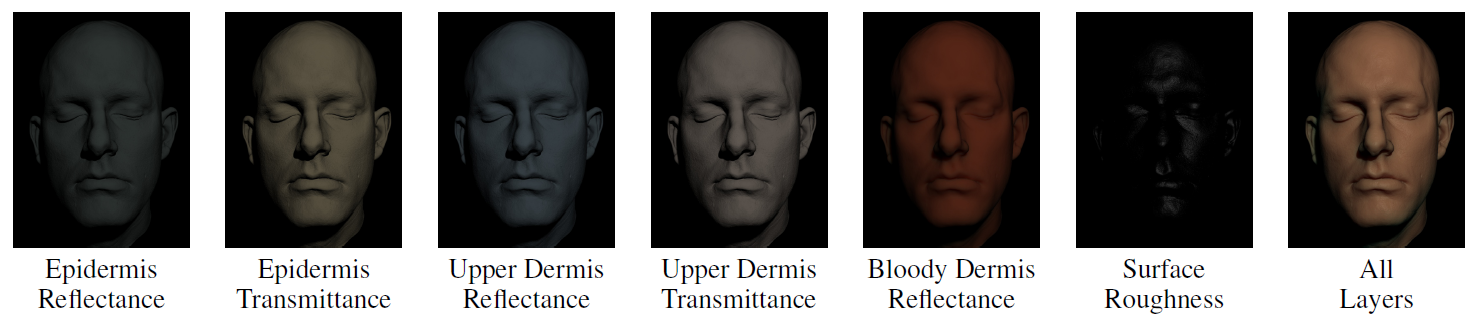 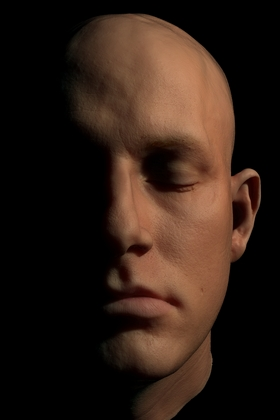 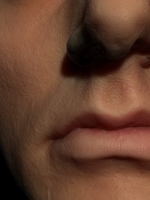 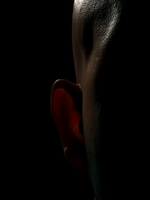 Rendering with BSSRDFs
Rendering with BSSRDFs
Monte Carlo sampling [Jensen et al. 2001]

Hierarchical method [Jensen and Buhler 2002]

Real-time approximations [d’Eon et al. 2007, Jimenez et al. 2009]
Monte Carlo sampling
[Jensen et al. 2001]
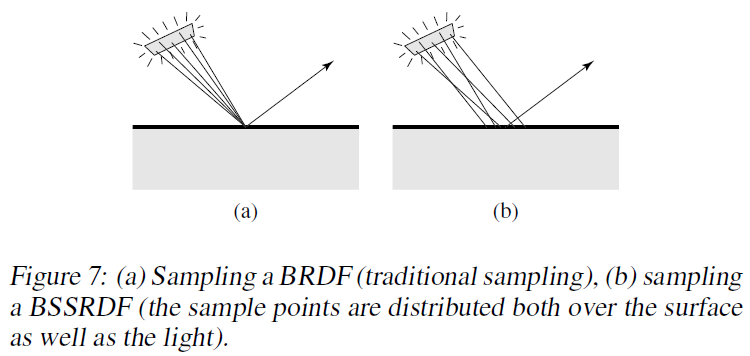 Hierarchical method
[Jensen and Buhler 2002]
Key idea: decouple computation of surface irradiance from integration of BSSRDF
Algorithm
Distribute many points on translucent surface
Compute irradiance at each point
Build hierarchy over points (partial avg. irradiance)
For each visible point, integrate BSSRDF over surface using the hierarchy (far away point use higher levels)
Hierarchical method - Results
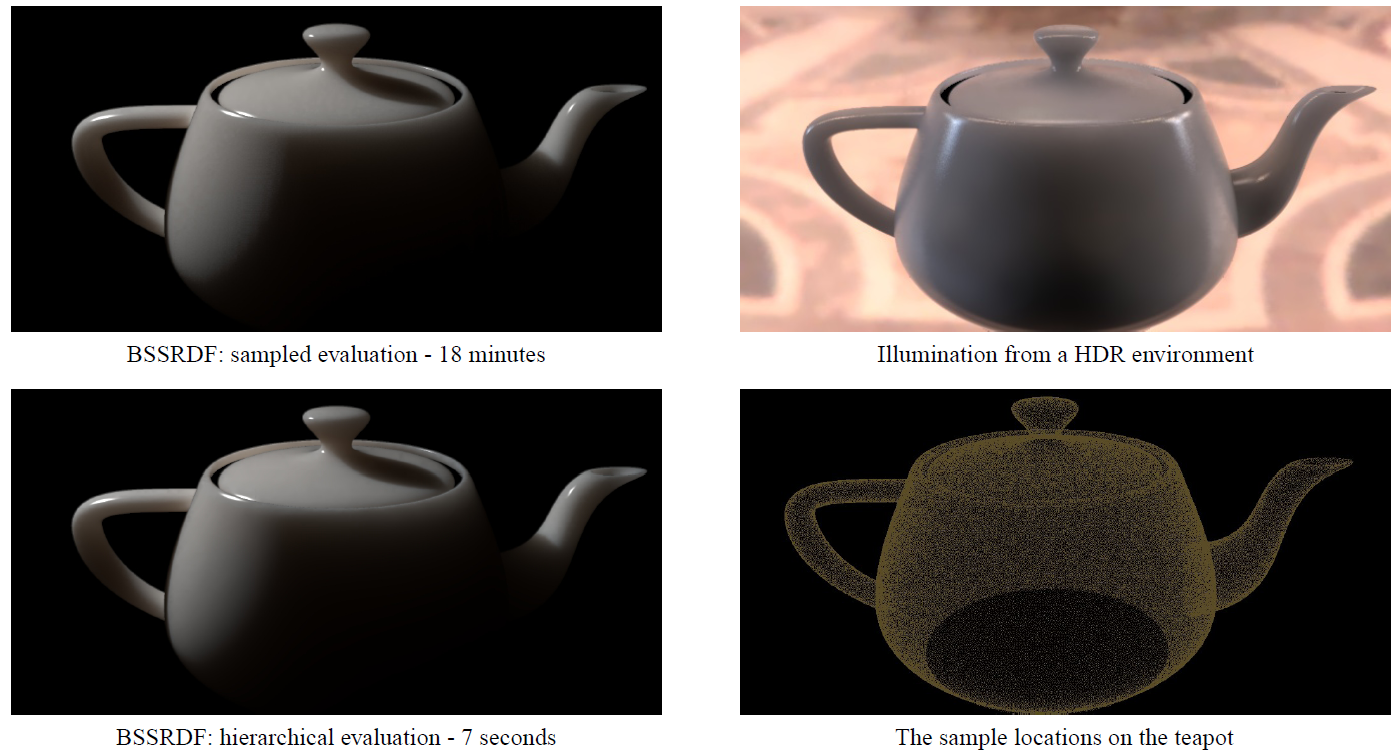 Hierarchical method - Results
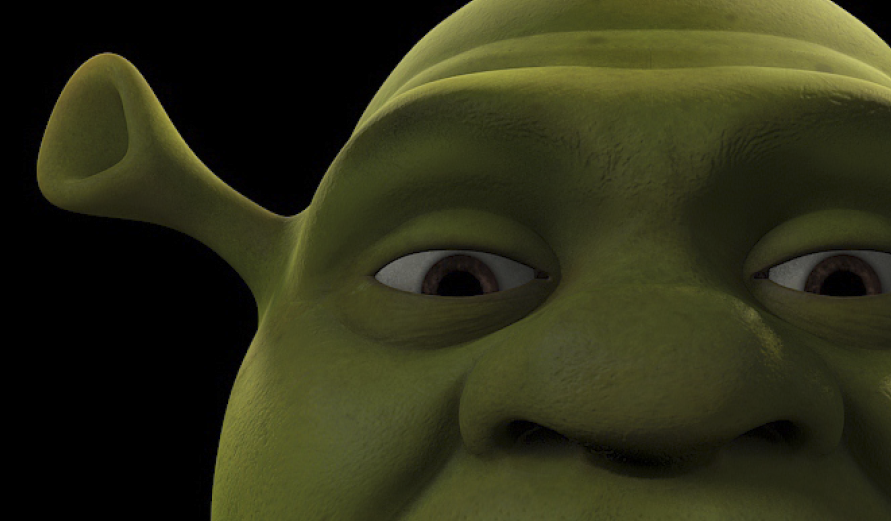 Texture-space filtering
[d’Eon et al. 2007]

Idea

Approximate diffusion profile with a sum of Gaussians

Blur irradiance in texture space on the GPU
Fast because 2D Gaussians is separable
Have to compensate for stretch
Diffusion profile approximation
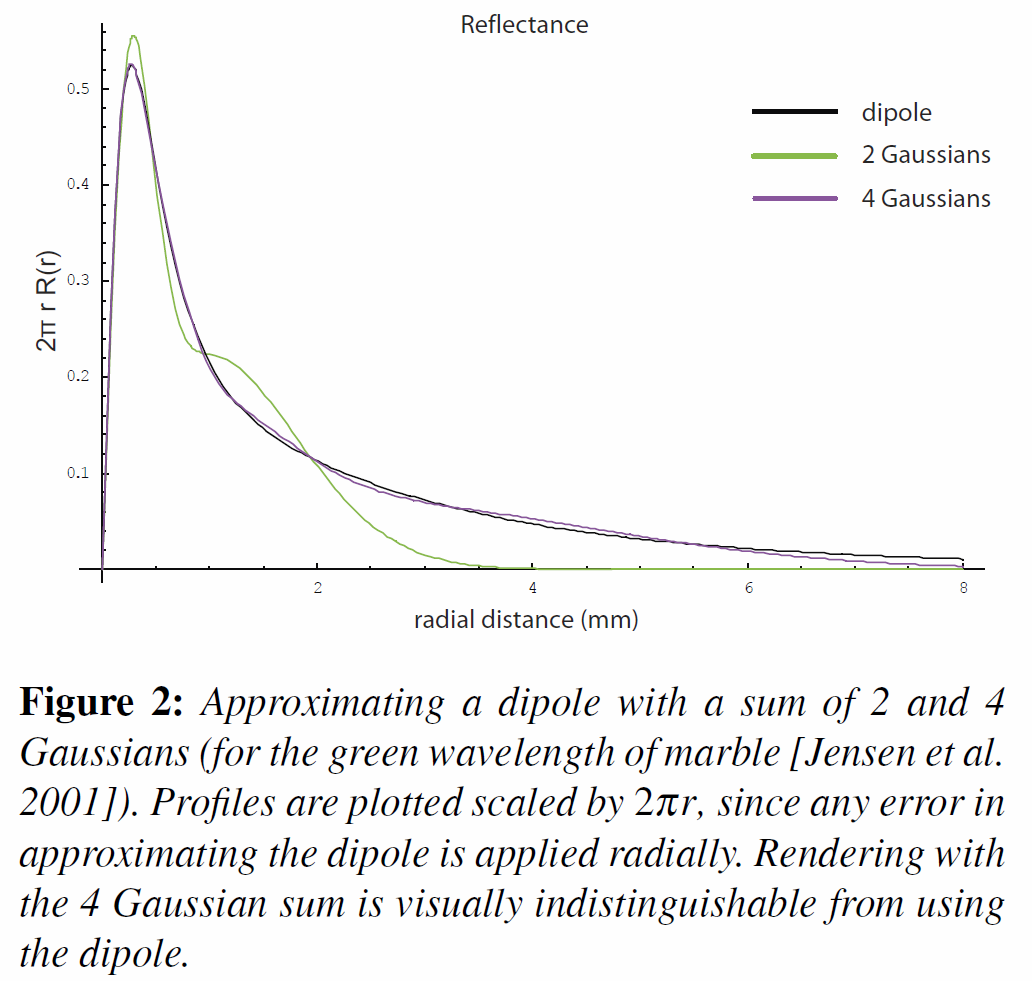 Components
Albedo (reflectance) map,  i.e. texture
Illumination
Radiosity (=albedo * illum) filtered by the individual Gaussian kernels
Specular reflectance
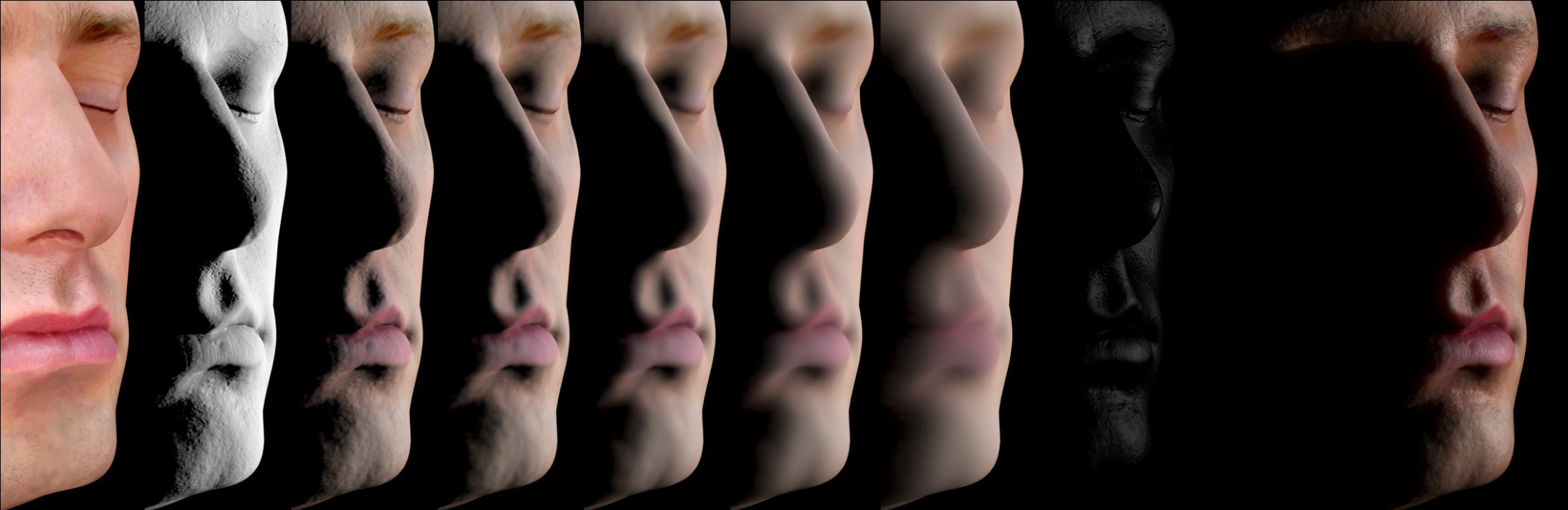 Image space filtering
[Jimenez et al. 2009]
Addresses scalability (think of many small characters in a game)
Used in CryEngine 3 and other
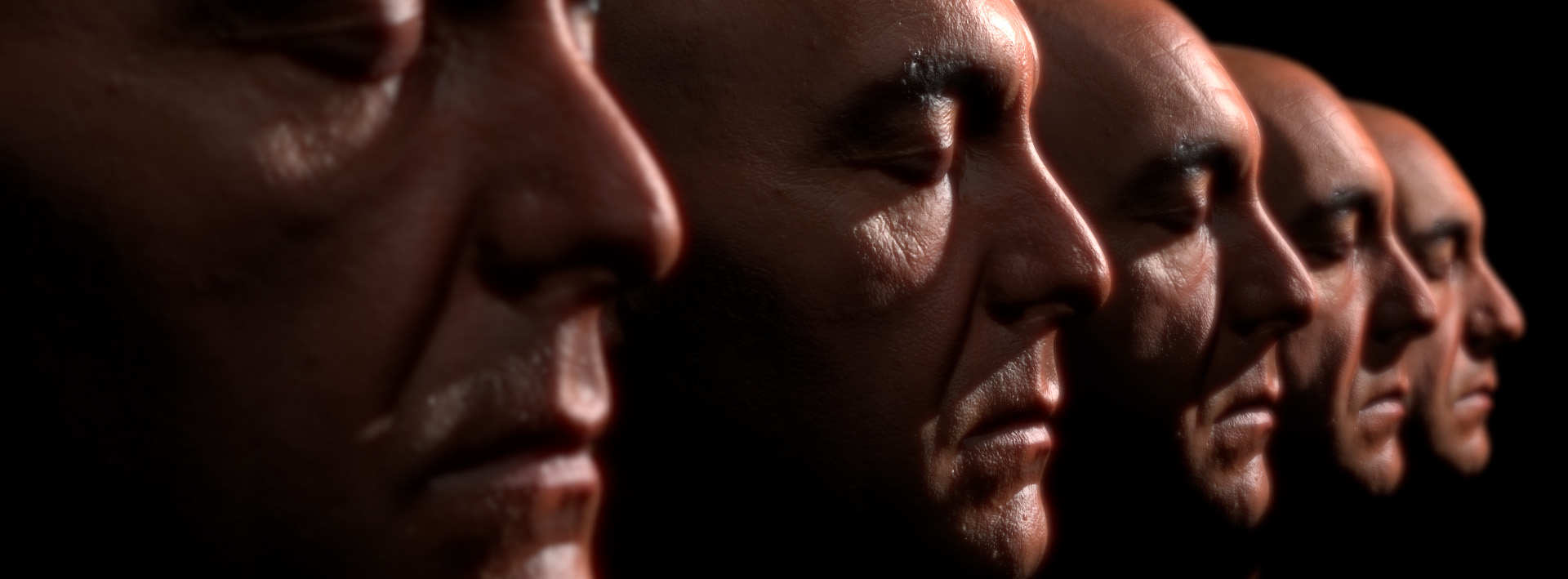 Acquisition of scattering properties
References
PBRT, section 16.5